Номинация : «История одной профессии»
The Most Popular Professions of Sochi : the Past and the Present Time .
Самые популярные профессии Сочи : прошлое и настоящее .
Авторы :
Барский  Александр 11 «А» класс
Суханов  Владислав 11 «А» класс
МОБУ СОШ № 49
 Преподаватель: Анисимова Лилия Александровна
Centuries  ago there were only a few jobs ; people were farmers , bakers , butchers or carpenters .
Today there are thousands of different kinds of jobs and new ones are constantly appearing .
Jobs are highly paid and low paid. Sochi – is a resort town and there`s a great variety of professions  here . The most popular are : a doctor , a waiter , a hairdresser (a barber ) , a policeman , a shop assistant , a taxi-driver.
Выбирая профессию каждый человек должен занести в своё резюме свои характеристики .
Тысячелетия назад существовало только лишь несколько профессий ; люди были фермерами, пекарями, мясниками или плотниками. Сегодня есть тысячи профессий и новые постоянно появляются.
Профессии бывают высокооплачиваемые и низкооплачиваемые. Сочи – это курортный город и здесь существует огромное разнообразие различных профессий . Самые популярные из них : доктор , официант , парикмахер , сотрудник полиции , продавец и таксист .
Every day we all go to the shops and get qualified help from shop- assistants .
Shop assistant .
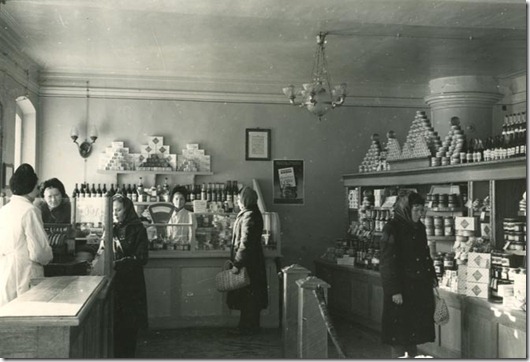 This profession is very popular and attractive for those who are sociable , pleasant to deal with and responsible . Shop –assistants are communicative and costumer – oriented .
There is a variety of shops in Sochi, so the specialists in different spheres are needed . And if a person likes his job he will be successful .
Каждый день мы все ходим в магазины и получаем квалифицированную помощь от продавцов . Эта профессия очень популярная и привлекательная для общительных , вежливых людей , которые ладят с людьми .
Так как существует огромное разнообразие магазинов в Сочи, то нужны специалисты в различных сферах . И если человек любит свою работу , то он будет успешен .
Police Officer .
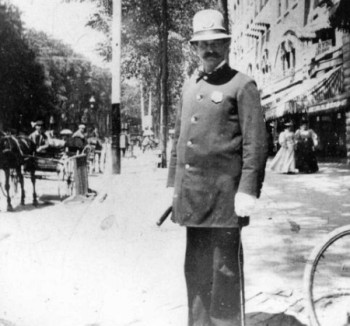 A policeman is one of widely-spread professions in Sochi today.
Being a policeman one should possess a great courage , physical strength , sensibility and will.
The job requires special training .
Perspective policeman are carefully selected.
The actual training includes : learning a shoot , to drive at high speed in minimum space . A policeman must be good psychologists , as they work with people who are in trouble or at a loss . Although this professions is tiring it`s very satisfying .
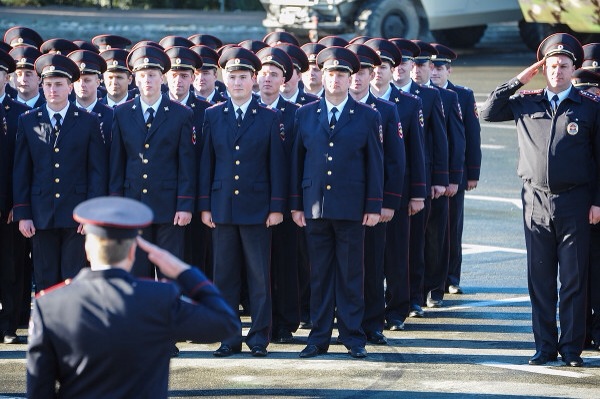 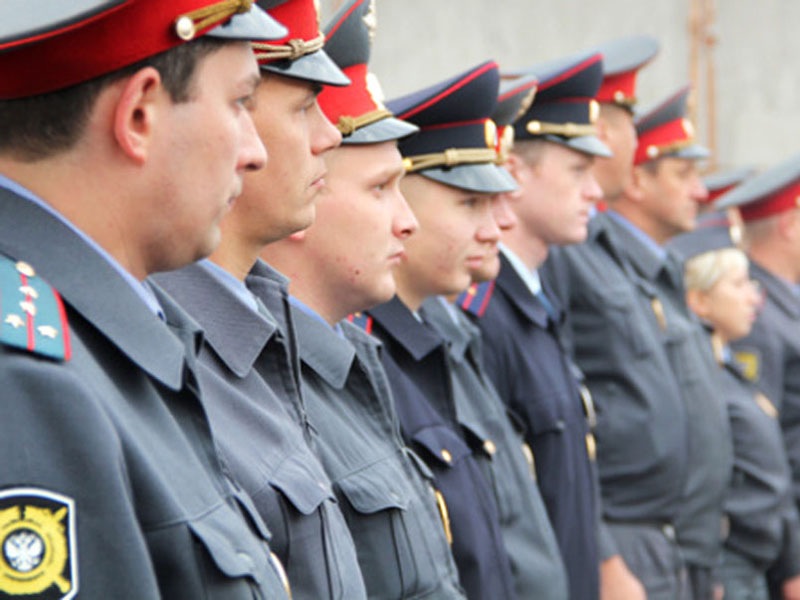 Сотрудник полиции одна из очень популярных на сегодняшний день  в Сочи профессий . Чтобы быть полицейским нужно пройти сложный экзамен на физические возможности и храбрость . 
Робота требует постоянных тренировок .
А перспективные работники быстро продвигаются по карьерной лестнице.
Полицейская  тренировка включает : обучение стрельбе и вождение в замкнутых пространствах . Полицейский должен быть хорошим психологом , так как он работает с людьми попавшими в трудности . Хотя эта профессия очень сложная и опасная , но многие люди выбирают её .
Waiter
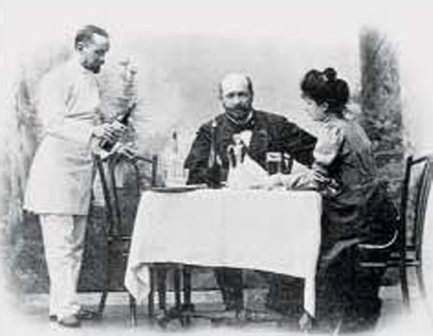 As Sochi is a resort town there are a lot of restaurants here . So the profession of a waiter is very popular . A good waiter has to be friendly and patient . He loves socializing and never gets angry . He must be very polite .
Waiters can be men and women . But they are only men in exclusive and expensive restaurants . Usual tips are 10% of the bill . But it depends on the service .
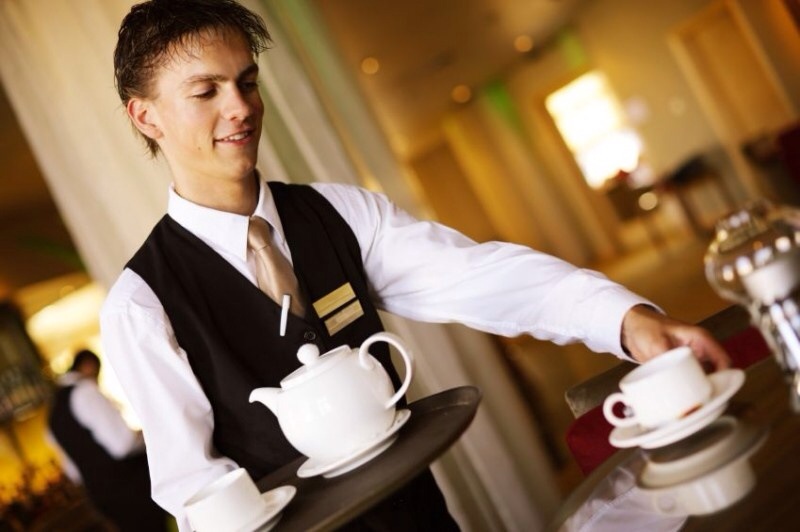 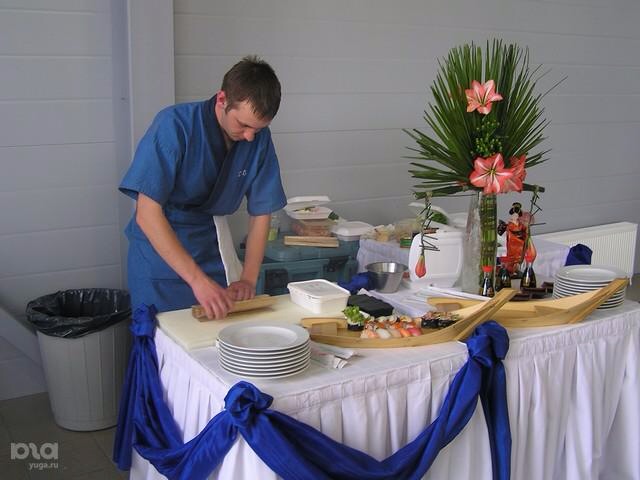 Так как Сочи – это курортный город , то здесь имеется огромное разнообразие ресторанов . Поэтому профессия официанта очень популярна . Хороший официант должен быть дружелюбным и терпеливым . Он должен любить общаться и никогда не злиться . Он должен быть очень вежливым .
Официанты бывают как женщины так и мужчины в обычных и изысканных ресторанах . В среднем официант получает 10% чаевых от суммы заказа. Но это зависит от обслуживания .
Hairdresser
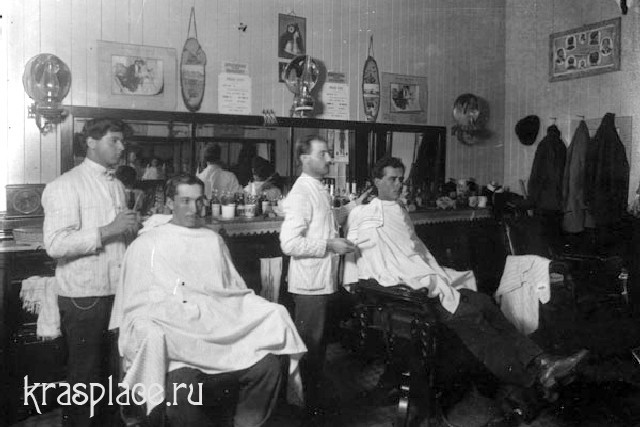 Everybody  wants to look beautiful and attractive . Hairdressers and barbets help people to be stylish , to look glamorous and to feel confident. People who want to have their hair cut , done or dyed and their nails made can go to the nearest hairdressers or barbers and get all necessary services .
A hairdresser needs a good imagination and has to be well-qualified. This profession is very rewarding as people see the results of the working right away .
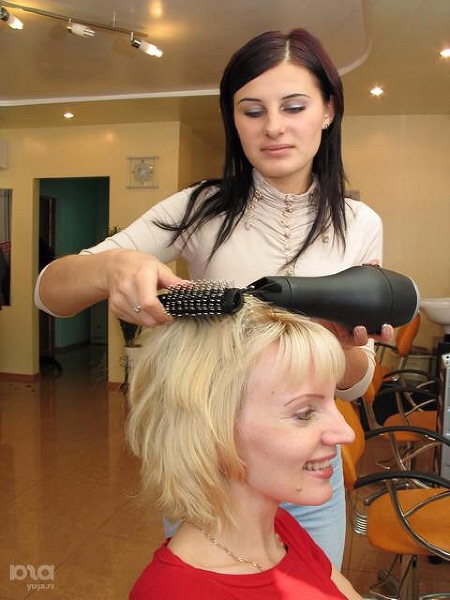 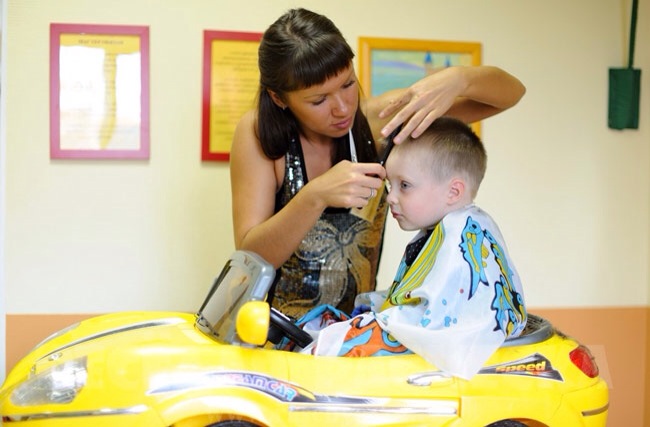 Все хотят выглядеть красивыми и привлекательными . Парикмахеры помогают нам быть стильными , выглядеть современно и чувствовать себя уверенными . Люди которые хотят подстричься идут в ближайшую парикмахерскую чтобы получить качественные услуги .
Парикмахерам нужно иметь хорошую фантазию и они должны быть хорошо подготовленными . Эта профессия хорошо вознаграждаема , так как люди видят результат сразу после стрижки .
Doctor
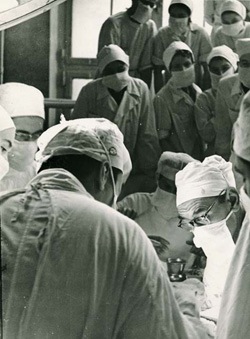 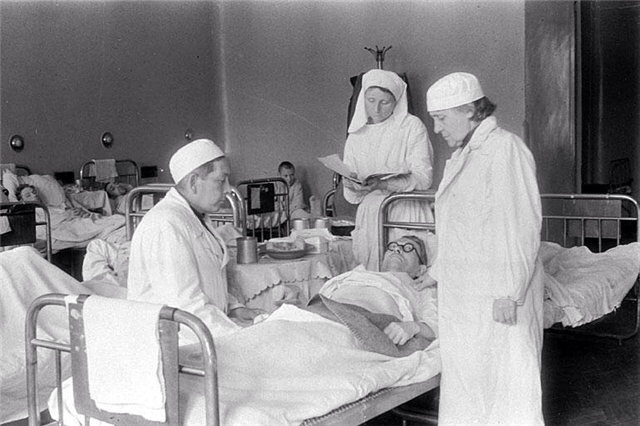 People often come to  Sochi to restore their health as our town is a balneological resort.  There have a lot of sanatoria here . So the profession of  a doctor is also widely spread . It goes without saying that a good doctor must be patient , caring and kind .
It`s not an easy job , doctors have to be hardworking and careful .
They often work very long hours and they can`t make mistakes . This job Is very respected .
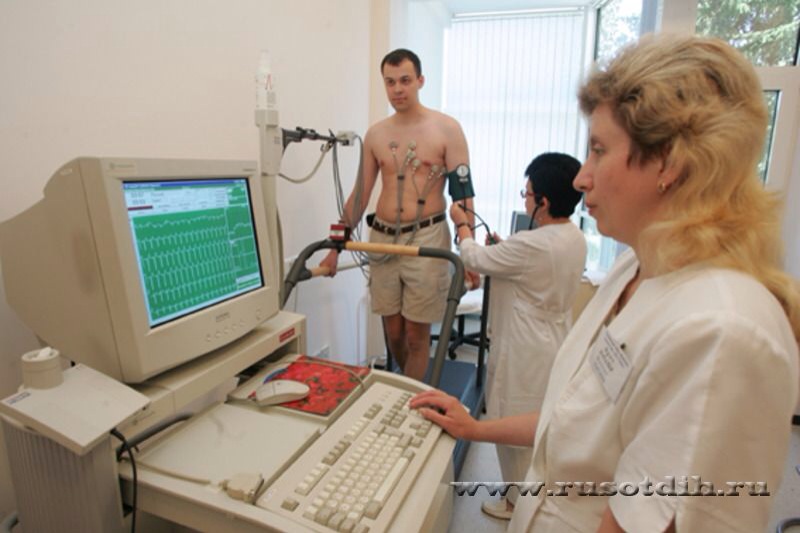 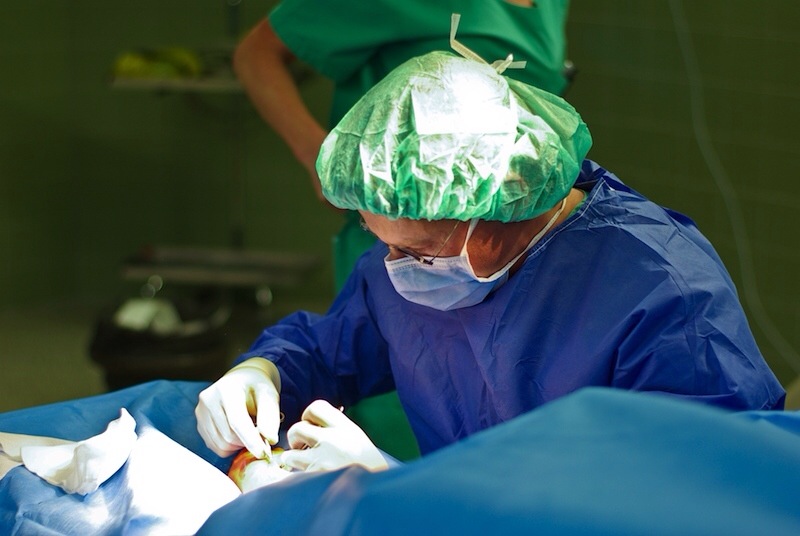 Люди часто приходят в Сочи для оздоровления так как наш город является здравницей России . Здесь расположилось много санаториев . Поэтому профессия доктора довольно распростронена . Доктор должен быть спокойным , заботливым и добрым .
Это не лёгкая работа , доктора должны быть трудолюбивыми и они не имеют права на ошибку .
Также доктору приходиться много работать . Но эта работа очень уважаемая и цениться во всем мире .
Taxi-Drivers
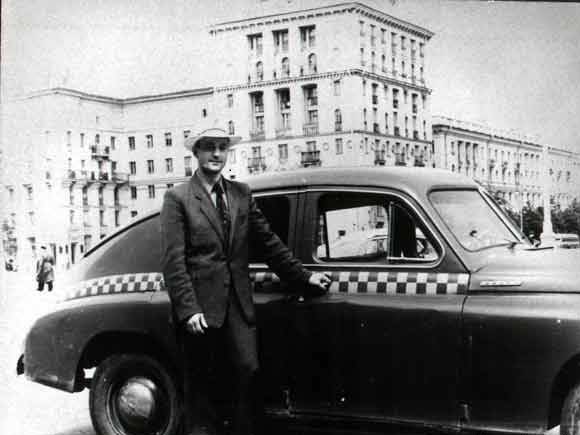 There are a lot of taxi-drivers in Sochi . Taxi service is widely-spread here . As Sochi 
consists of administrative sectors each of them has its own taxi service .
Taxi-drivers usually wear uniforms . They are well-trained and are not allowed to smoke , to take more than 4 passengers and they should be respectful .There is no difficulty for them to find the place you need .
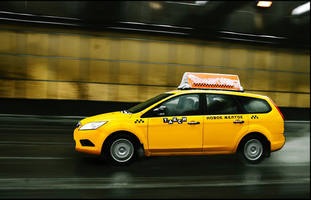 В Сочи очень много таксистов . Работа таксиста распространена на территории нашего города. Так как Сочи состоит из административных районов , то каждый из них имеет свой сервис такси.
Таксисты обычно носят форму . Они хорошо обучены и не позволяют себе курить , для того чтобы перевозить более четырёх человек , и они должны быть уважительными . Им не составляет труда найти место , которое вам нужно .
Информационные ресурсы :
1 www.Wikipedia .com
2 Краеведческий музей города Сочи
3 Текст на английском языке : «Профессии города Сочи» для волонтёров Олимпиады .